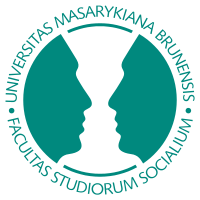 C8995: Týmy, řízení a komunikaceMezilidská komunikace
Mgr. Tomáš Kratochvíl
Brno, 2021
Týmy a řízení 
C8995


Opakováník poznávání

Komunikace

Prezentace

Zpětná vazba

Argumentace
Než začneme
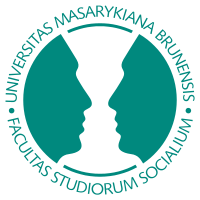 Test pozornosti
Brno, 2021
[Speaker Notes: Co od toho čekají oni? Sednout si v kroužku, vypsat na tabuli nápady
Předmět hlavně pro začínající bakaláře! 
Cílem je poskytnout studentům znalosti a dovednosti, které jim umožní zvýšit srozumitelnost jejich psaného projevu. Absolventi kurzu by měli být schopni orientovat se v odborných textech, získávat z nich relevantní informace a ty předat stručně a srozumitelně. Součástí předmětu je i práce s formální stránkou textů, včetně procvičování citačních norem.
Během seminářů se studenti seznámí s teoretickými základy práce s textem. Na seminářích bude rovněž probíhat praktický nácvik získaných dovedností formou krátkých cvičení.
Výsledná známka z předmětu bude vycházet z hodnocení průběžných seminárních prací, které budou rovněž sloužit k praktickému nácviku získaných dovedností. Podmínkou ukončení předmětu je včasné odevzdání všech prací a účast na seminářích.]
Týmy a řízení 
C8995


Opakováník poznávání

Komunikace

Prezentace

Zpětná vazba

Argumentace
Opakování: Poznávání a sebepoznání
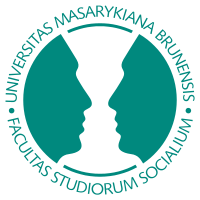 3 složky sebesystému
kognitivní	…zkušenosti
emocionální  	…aktuální/požadované/chtěné já
konativní
	…seberegulace
Interpersonální percepce
zkreslení
…sebe-prezentační strategie
…kognitivní heuristiky
Brno, 2021
Týmy a řízení 
C8995


Opakováník poznávání

Komunikace

Prezentace

Zpětná vazba

Argumentace
Aktivita k opakování: Prohloubení sebepoznání
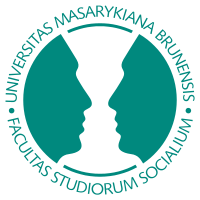 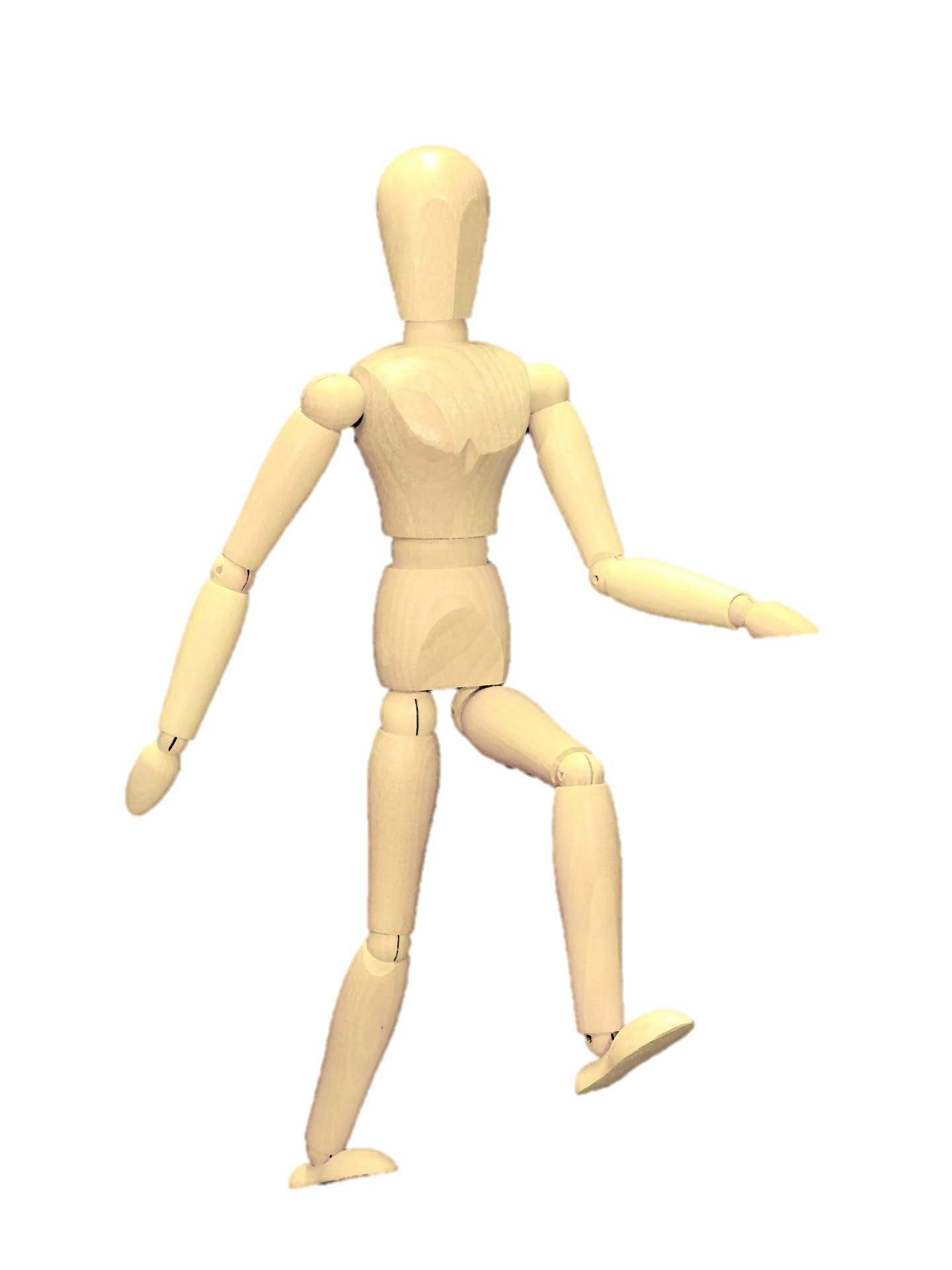 Moje sny a přání
Co kdy dělám
Co mi dodává
energii
Čeho se obávám
Na čem můžu stavět
Brno, 2021
[Speaker Notes: Využít lze při nižší sebereflexi (zvýšení).]
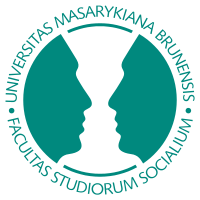 C8995: Týmy, řízení a komunikaceMezilidská komunikace
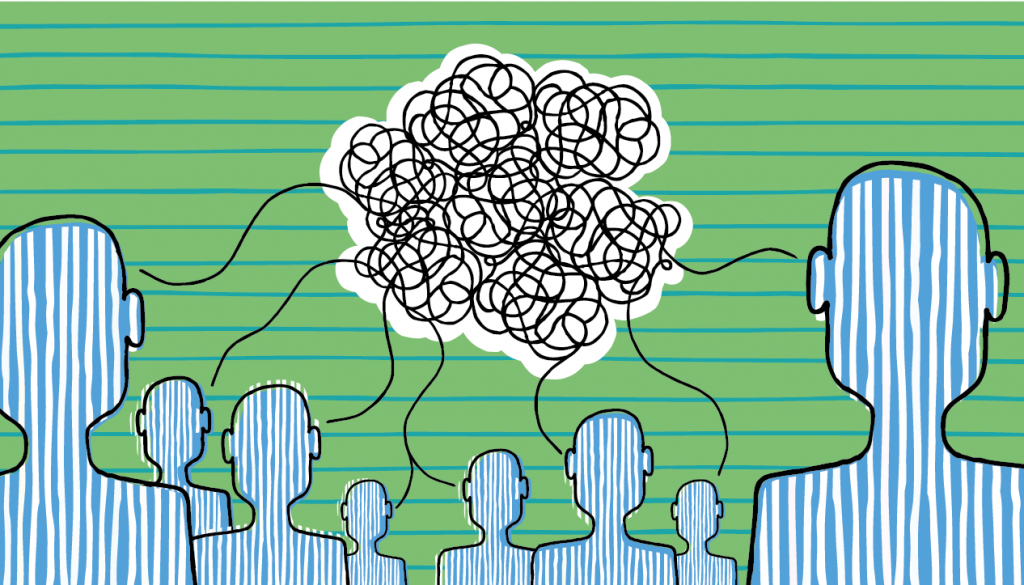 DOPORUČENÁ LITERATURA z knihoven MU:
Plaňava, I. (2005). Průvodce mezilidskou komunikací ‐ přístupy, dovednosti, poruchy. Praha: Grada.
Kahneman, D. (2012). Myšlení, rychlé a pomalé. Brno: Jan Melvil.
Brno, 2021
Týmy a řízení 
C8995


Opakováník poznávání

Komunikace

Prezentace

Zpětná vazba

Argumentace
Komunikačně-relační axiom
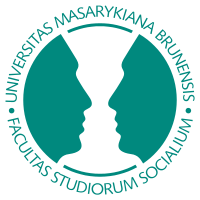 „nelze nekomunikovat“ (Paul Watzlawick)
…alespoň ne ve smyslu, jak si to představujeme
jasná informace =! jasné přijetí
Komunikace naše vzájemné vztahy i osobnost nejen odráží, nýbrž je též spoluutváří.
„Chceme-li vztahy s lidmi utvářet či měnit, nabízí se šance v tom, JAK spolu kvalitněji komunikovat slovy, intonací, gesty, mimikou – a třeba i souznějícím mlčením.“ (Plaňava, 2005)
Brno, 2021
Týmy a řízení 
C8995


Opakování
k poznávání

Komunikace

Prezentace

Zpětná vazba

Argumentace
Co vše se při komunikaci děje?
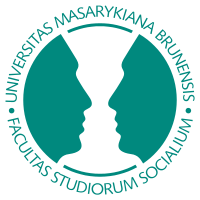 Brno, 2021
[Speaker Notes: "komunikátor, komunikant, komunikace, sdělení a šum". Protože další slajd se vlastně týká toho, jak můžeme zamezovat šumu a činit naše sdělení jasnějším.]
Týmy a řízení 
C8995


Opakování
k poznávání

Komunikace

Prezentace

Zpětná vazba

Argumentace
Jak docílit porozumění/srozumitelnosti?
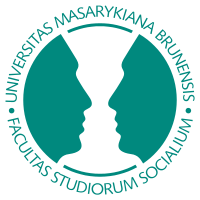 Vhodně uspořádat transakční prostředí
u psychologa např. nesedáváme proti sobě
Jasně signalizovat svůj záměr v komunikaci
můžeme náš cíl avizovat již před setkáním
na začátku s „partnerem“ probereme důvody, cíle schůzky
Dát komunikačnímu partnerovi prostor k vyjádření
potřebujeme vědět, že naslouchá
ověřovat, že druzí našemu sdělení rozumí v souladu s naším záměrem
informovat druhé o tom, jak rozumíme jejich sdělení
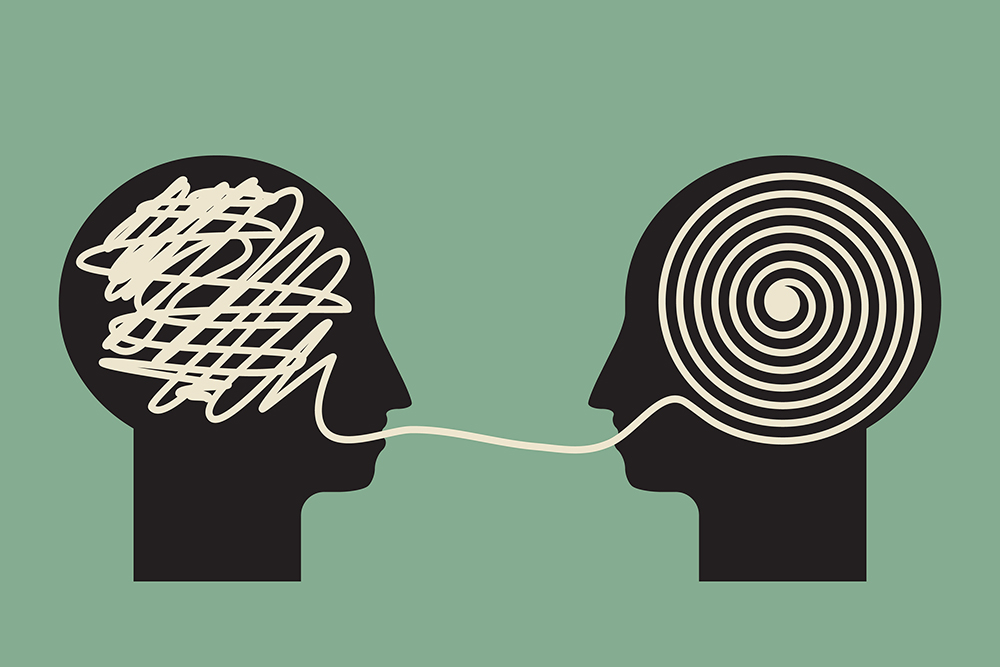 Brno, 2021
Týmy a řízení 
C8995


Opakování
k poznávání

Komunikace

Prezentace

Zpětná vazba

Argumentace
Co všechno hraje roli?
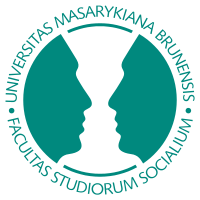 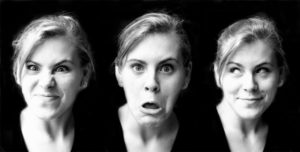 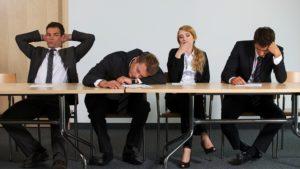 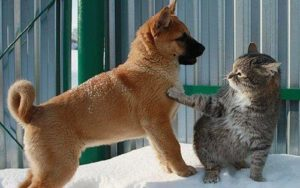 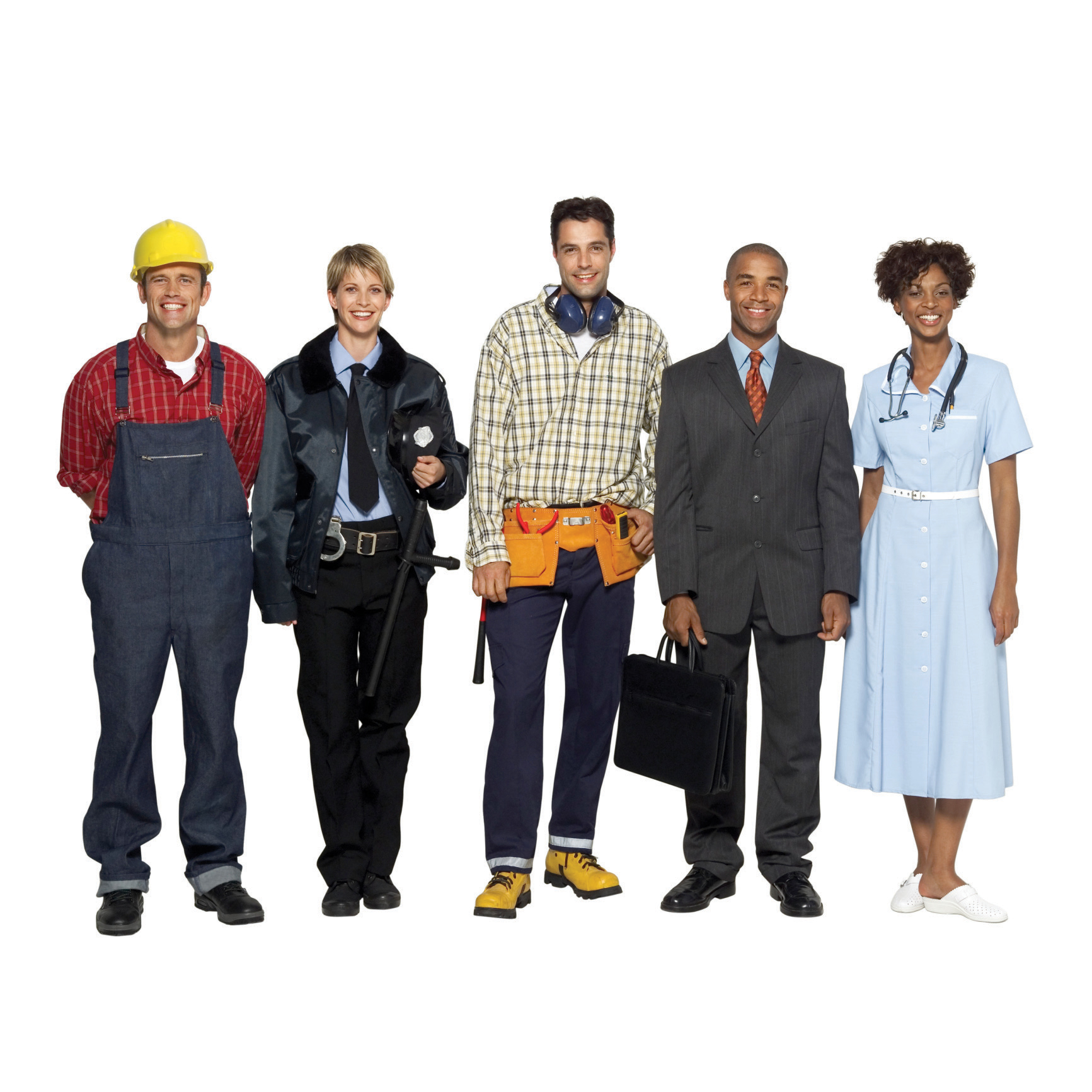 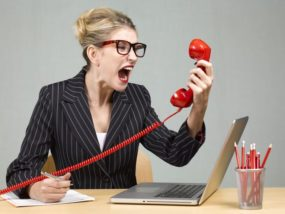 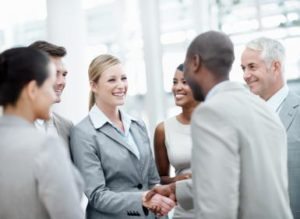 Brno, 2021
Týmy a řízení 
C8995


Opakování
k poznávání

Komunikace

Prezentace

Zpětná vazba

Argumentace
Co všechno hraje roli?
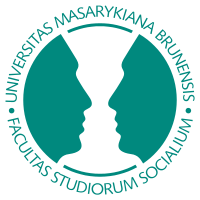 Brno, 2021
Týmy a řízení 
C8995


Opakování
k poznávání

Komunikace

Prezentace

Zpětná vazba

Argumentace
Prezentujeme
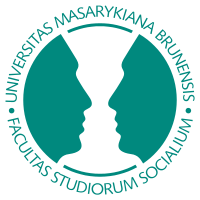 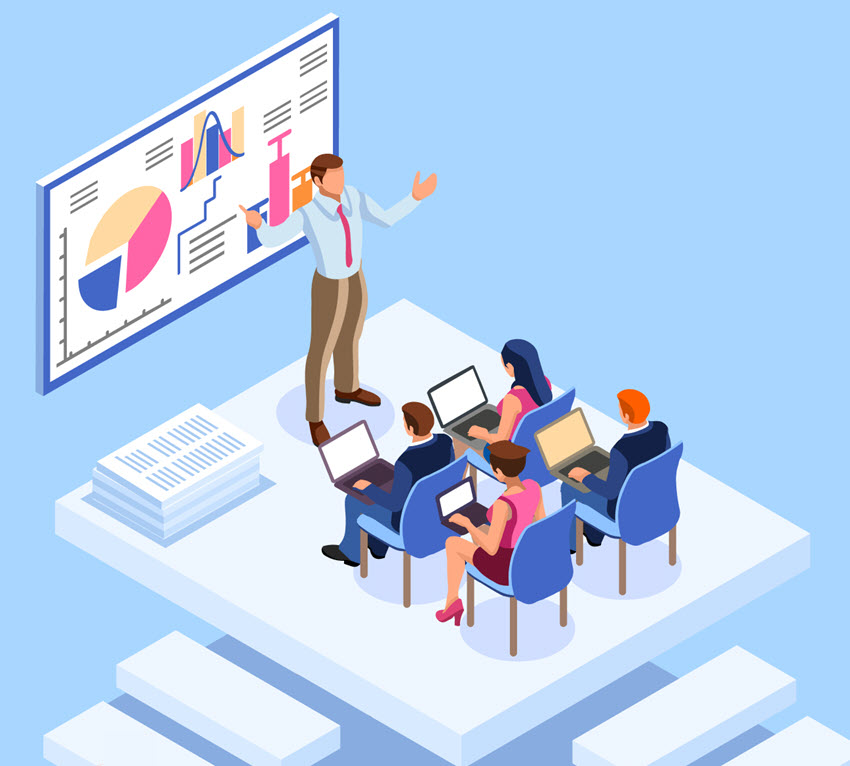 Chci něco říct?
	…Co?
	…Jak?
Co vím o svém publiku?
V čem mi může (po)rozumět?
Jaký styl komunikace jej zaujme?
Informativní: sdělujeme
Persuazivní: prodáváme
Ceremoniální: bavíme
Brno, 2021
Týmy a řízení 
C8995


Opakování
k poznávání

Komunikace

Prezentace

Zpětná vazba

Argumentace
Prezentujeme
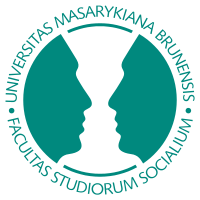 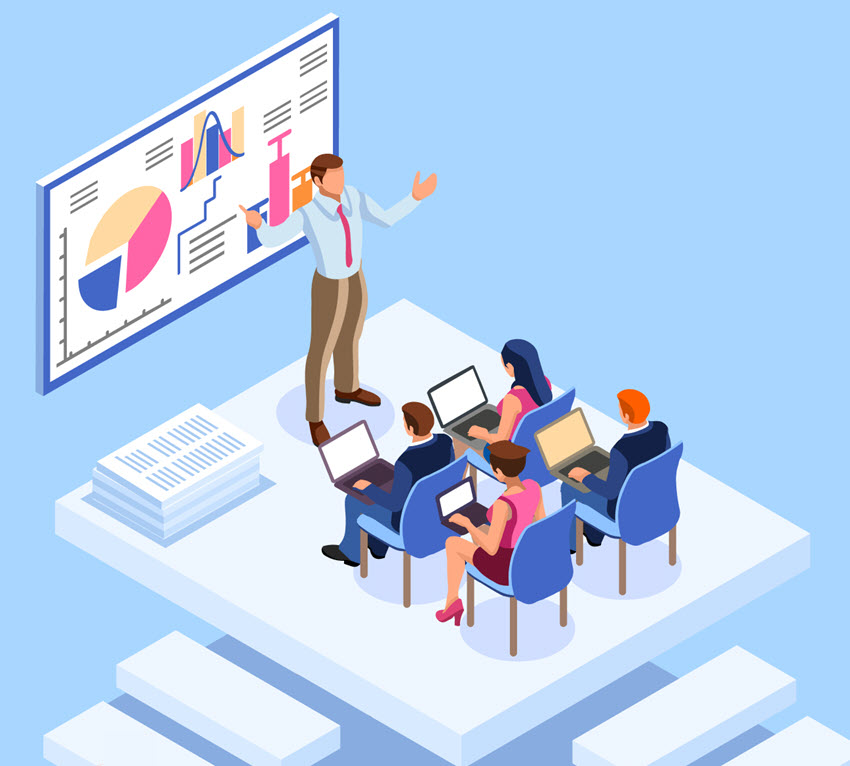 Chci něco říct?
	…Co?
	…Jak?
Zaměření na cíl
Zaujmout / vtáhnout
Polarizovat a vzbudit diskuzi
Objasnit / vyjasnit / informovat
Motivovat / mobilizovat
Přesvědčit
Vyvolat emoci, pocit / pobavit
Jaký styl komunikace jej zaujme?
Brno, 2021
[Speaker Notes: Příklady jednotlivých zaměření  skupinky a připravit prezentaci na pár minut, ostatní poznávají, který cíl měla (rozdělím cíle)]
Týmy a řízení 
C8995


Opakování
k poznávání

Komunikace

Prezentace

Zpětná vazba

Argumentace
Práce s prezentací
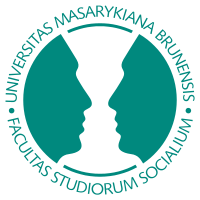 Struktura
úvod, tělo a závěr se shrnutím
	…odpovídají záměru
Linearita
nemusím začít teorií, ale naším zjištěním
Jak pracovat s časem?
Jaké můžeme použít pomůcky?
Jak interagovat s publikem?
„the hook“
Kam se dívat?
Co dělat, když publikum neodpovídá?
Brno, 2021
[Speaker Notes: Mobil na čas, poznámky, "figurína“, handouty, interaktivní tabule
Odkaz --> ostatní můžou psát.
Jak zvládat diskusi? Je to náročnější než prezentovat sám?]
Týmy a řízení 
C8995


Opakování
k poznávání

Komunikace

Prezentace

Zpětná vazba

Argumentace
Plán témat a termínů prezentací
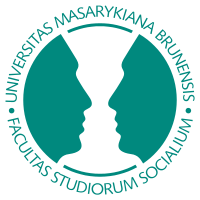 Semináře 3–5
5 lidé
4 lidé
4 lidé
	…pro případ, že by někdo musel odkládat, aby bylo kam
téma, které je vám blízké
Rozpis do Excelu
https://docs.google.com/spreadsheets/d/1uWm383MACgX9nGjrpPXO4zvxhqBMRlzBJAonzAr65wo/edit?usp=sharing
Brno, 2021
[Speaker Notes: Mobil na čas, poznámky, "figurína“, handouty, interaktivní tabule
Odkaz --> ostatní můžou psát.
Jak zvládat diskusi? Je to náročnější než prezentovat sám?]
Týmy a řízení 
C8995


Opakování
k poznávání

Komunikace

Prezentace

Zpětná vazba

Argumentace
Zpětná vazba
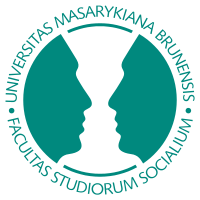 Struktura
Na jaké části si můžeme podávanou zpětnou vazbu rozdělit?
Forma
Jak formuluje vedoucí svou kritiku?
Jak pracuje s pohledem podřízeného?
Brno, 2021
Týmy a řízení 
C8995


Opakování
k poznávání

Komunikace

Prezentace

Zpětná vazba

Argumentace
Zpětná vazba: JÁ jazyk
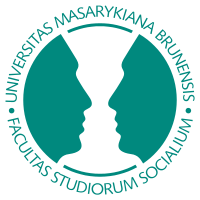 Úvod
Obsah
Forma
Líbilo a nelíbilo
Doporučení
Závěr
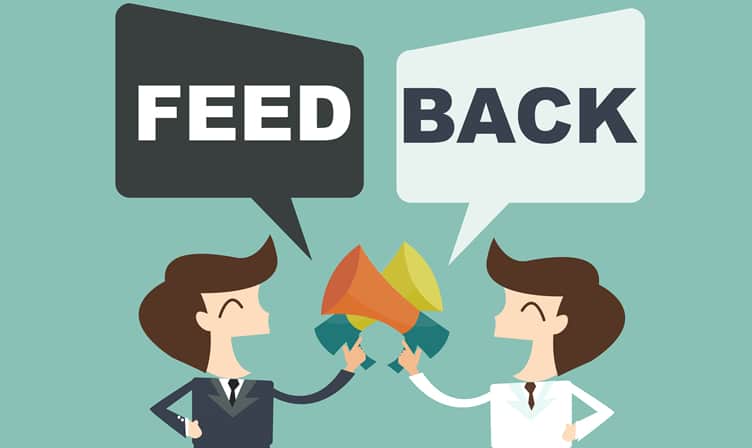 Brno, 2021
Týmy a řízení 
C8995


Opakování
k poznávání

Komunikace

Prezentace

Zpětná vazba

Argumentace
Zpětná vazba kvalitně
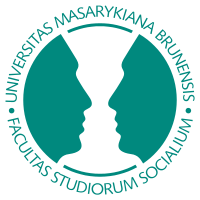 Brno, 2021
Týmy a řízení 
C8995


Opakování
k poznávání

Komunikace

Prezentace

Zpětná vazba

Argumentace
Z praxe: Co dělat s Bobem a Nancy?
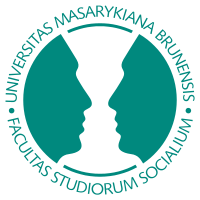 Kdo jsou bob a nancy?
Kolegové, kteří spolu místo práce chodí na rande. 
Kdo jsme my?
Spolupracovníci, kteří se cítí nepříjemně.
Lidé, kteří dělají práci i za Nancy a Boba.
Brno, 2021
[Speaker Notes: Nejprve samostatně vymyslet, pak rozebrat ve skupinách.]
Týmy a řízení 
C8995


Opakování
k poznávání

Komunikace

Prezentace

Zpětná vazba

Argumentace
Techniky argumentace a přesvědčování
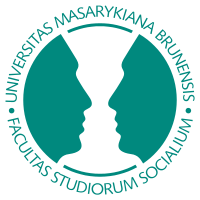 Vejce
https://www.youtube.com/watch?v=DB7B-No9m1o
Volkswagen
https://www.youtube.com/watch?v=mg24qJt9pVQ
Brno, 2021
[Speaker Notes: Argumenty v nesouladu s formou (odborné vs YouTube style vs svalovec = autorita na téma)

Spousta lidí si pamatuje, že se smáli koně, ale u nevědí značku.]
Týmy a řízení 
C8995


Opakování
k poznávání

Komunikace

Prezentace

Zpětná vazba

Argumentace
Elaboration likelihood model
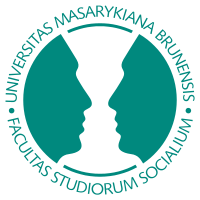 Richard E. Petty a John Cacioppo (1980)
Centrální a periferní cesta persuaze
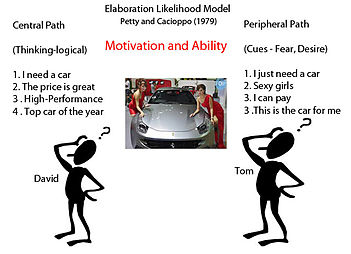 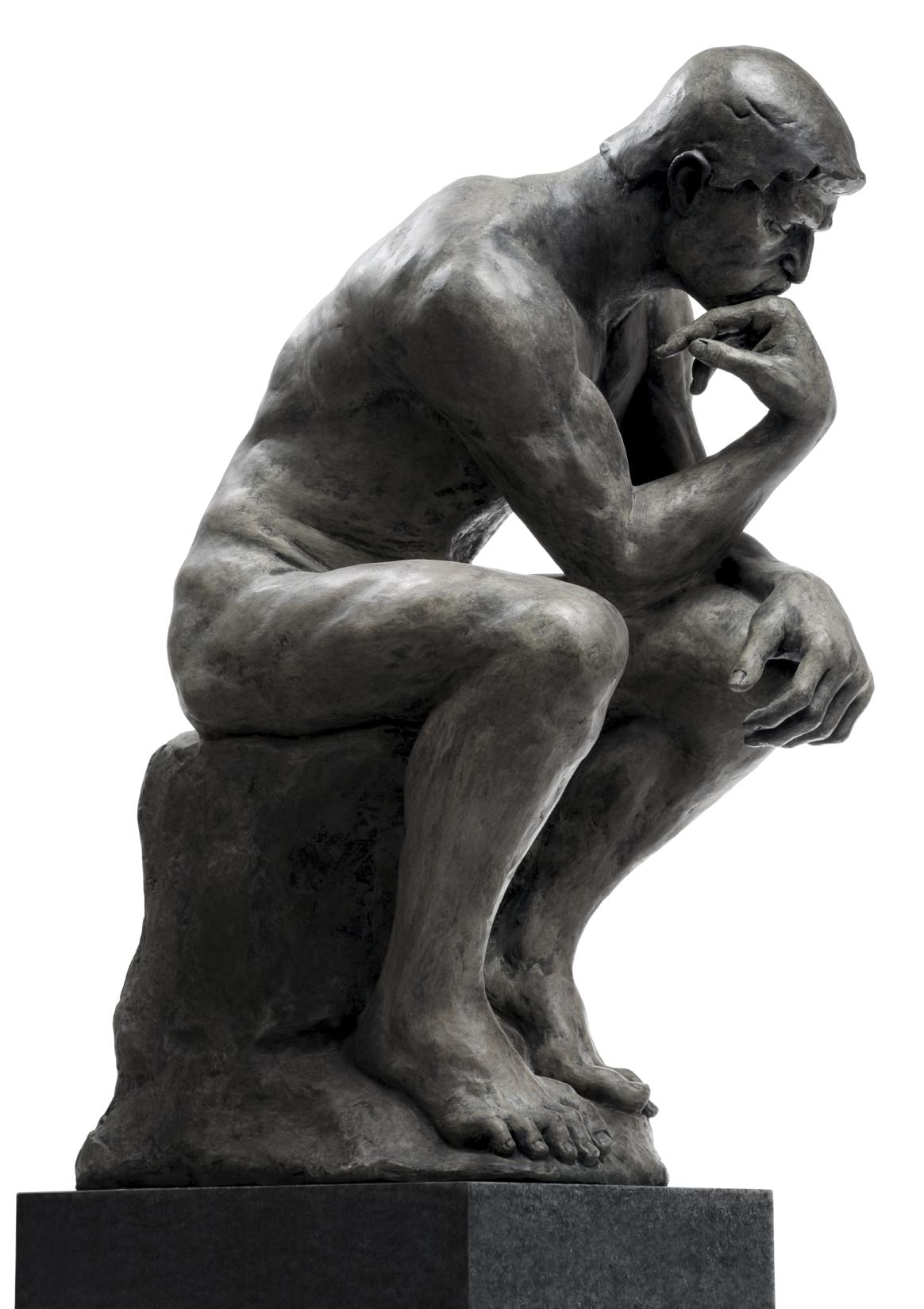 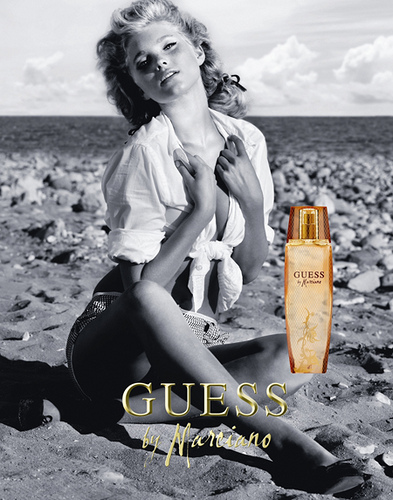 Brno, 2021
[Speaker Notes: Periferní cesta persuaze (Peripheral route) 
• Změna postoje výsledkem zjednodušujících procesů (Cues)
• Schopnost a motivace chybí nebo jsou redukovány• Persuasion cues – vedou ke změně postoje bez aktivního procesu přemýšlení o specifikách]
Týmy a řízení 
C8995


Opakování
k poznávání

Komunikace

Prezentace

Zpětná vazba

Argumentace
Faktory příjemce
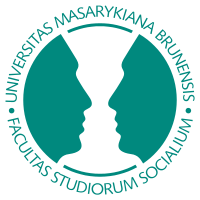 motivační
zainteresovanost (mám rád auta, mít dobré auto je pro mě důležité)
need for cognition (potřebuji věci porozumět, než se rozhodnu)





schopnostní
distraktory (tlak obchodníka, spěch do práce, nervozita před lidmi)
znalosti (rozumím objemu motoru, výhodám dieselu a benzínu)
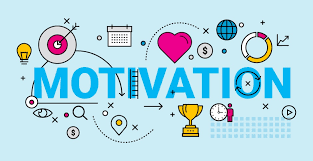 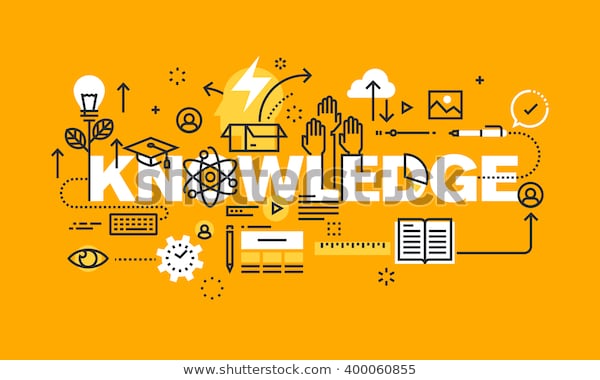 Brno, 2021
[Speaker Notes: PR na natažení lidí na univerzitu může fungovat spíš přes studenty než přes odborníky z katedry, protože můžou působit nějak atraktivně; ale jindy to zas může být odborník, protože něco (faktory se v popředí střídají dle situace)]
Týmy a řízení 
C8995


Opakování
k poznávání

Komunikace

Prezentace

Zpětná vazba

Argumentace
Faktory zdroje
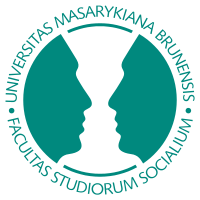 autorita




kredibilita (expertíza, důvěryhodnost, laskavost)




sociální atraktivita (obliba, podobnost, blízkost, přitažlivost)
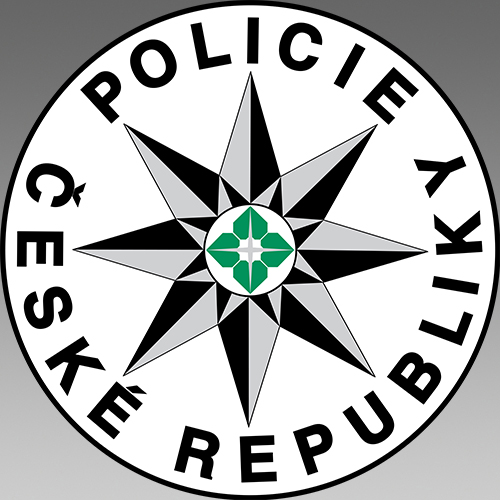 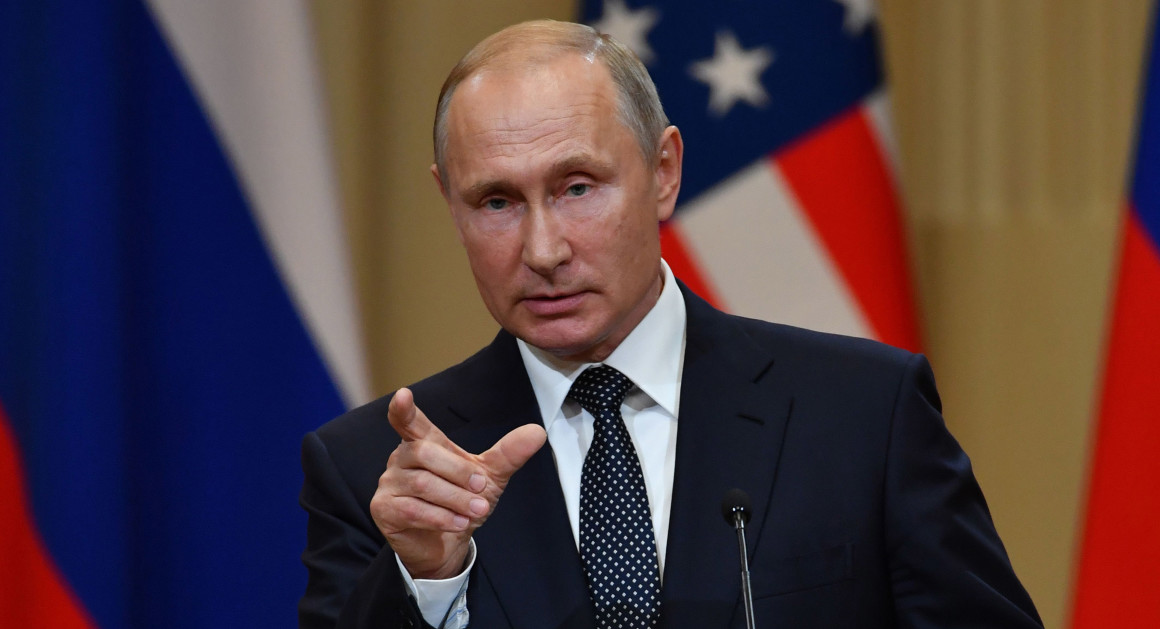 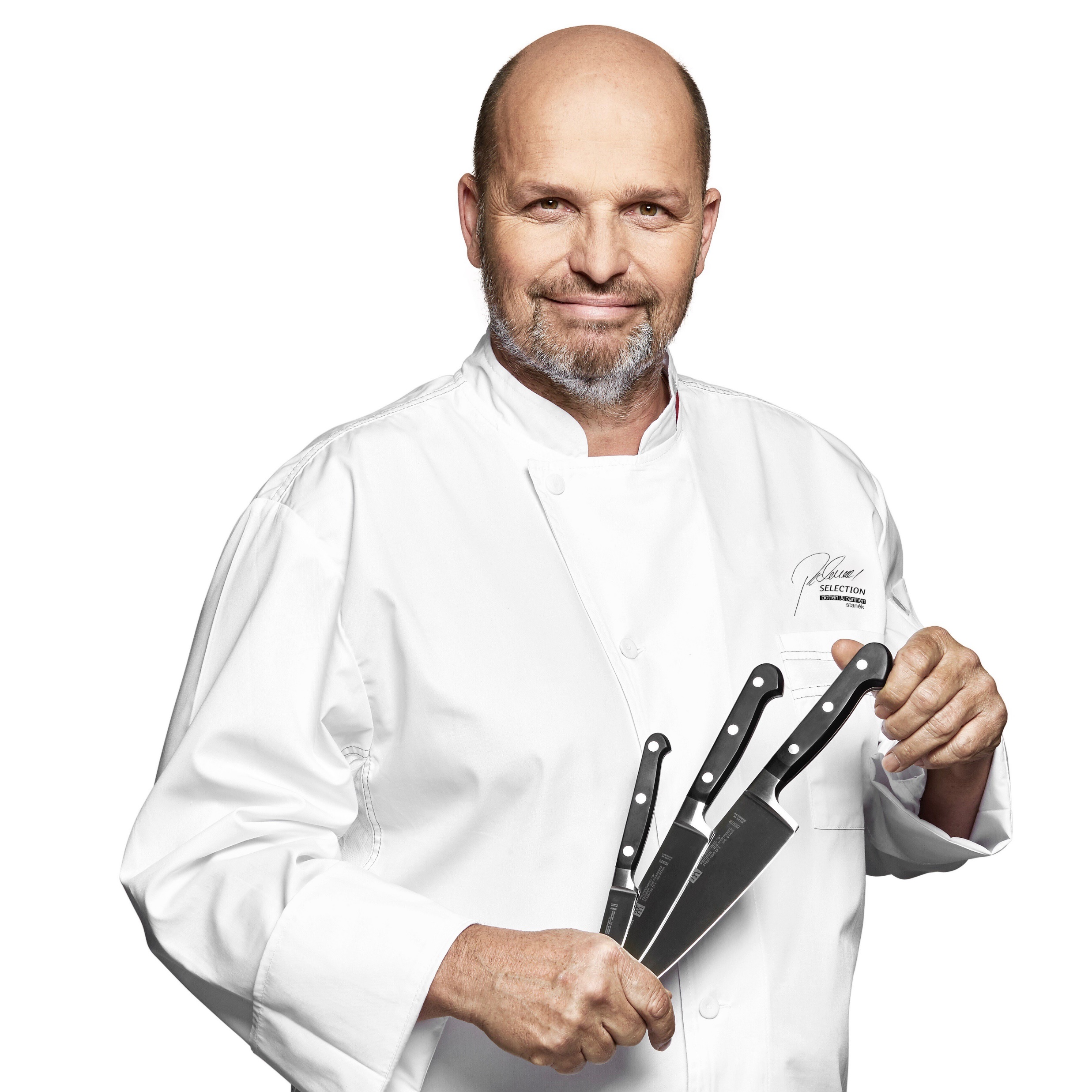 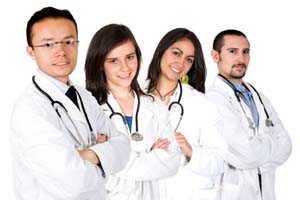 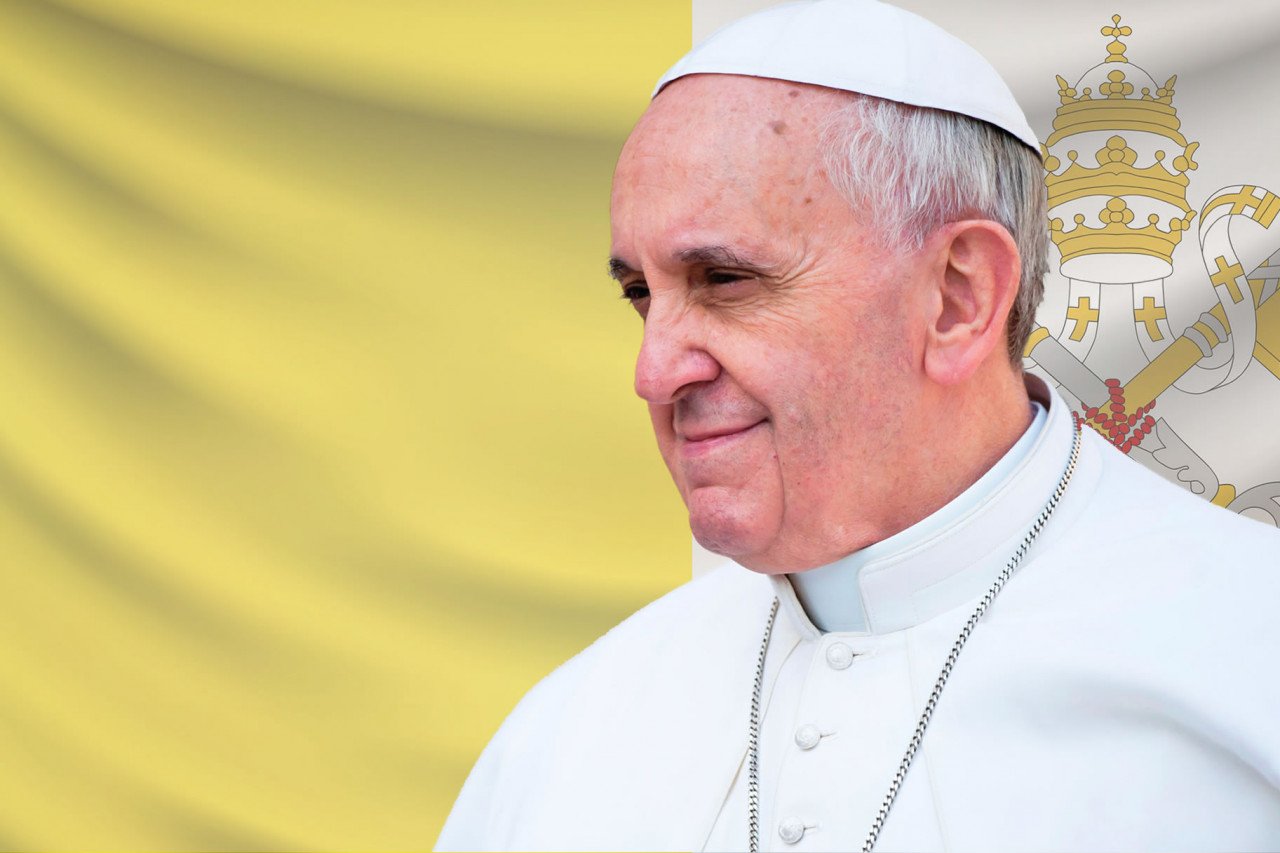 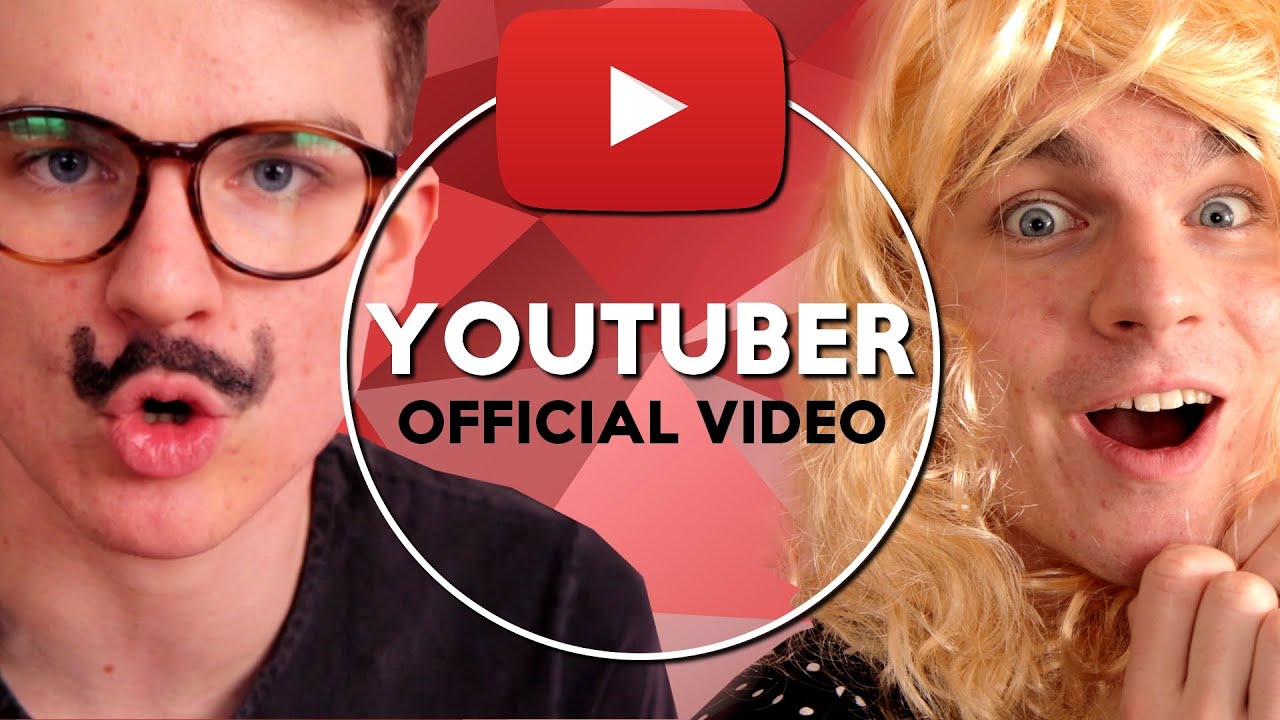 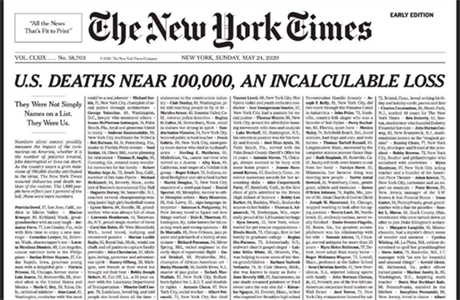 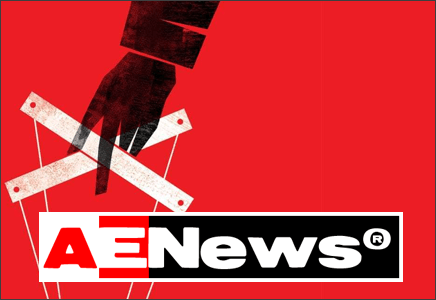 Brno, 2021
[Speaker Notes: PR na natažení lidí na univerzitu může fungovat spíš přes studenty než přes odborníky z katedry, protože můžou působit nějak atraktivně; ale jindy to zas může být odborník, protože něco (faktory se v popředí střídají dle situace)]
Týmy a řízení 
C8995


Opakování
k poznávání

Komunikace

Prezentace

Zpětná vazba

Argumentace
Milgramův experiment
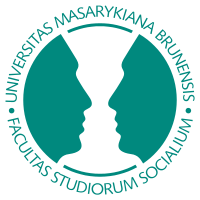 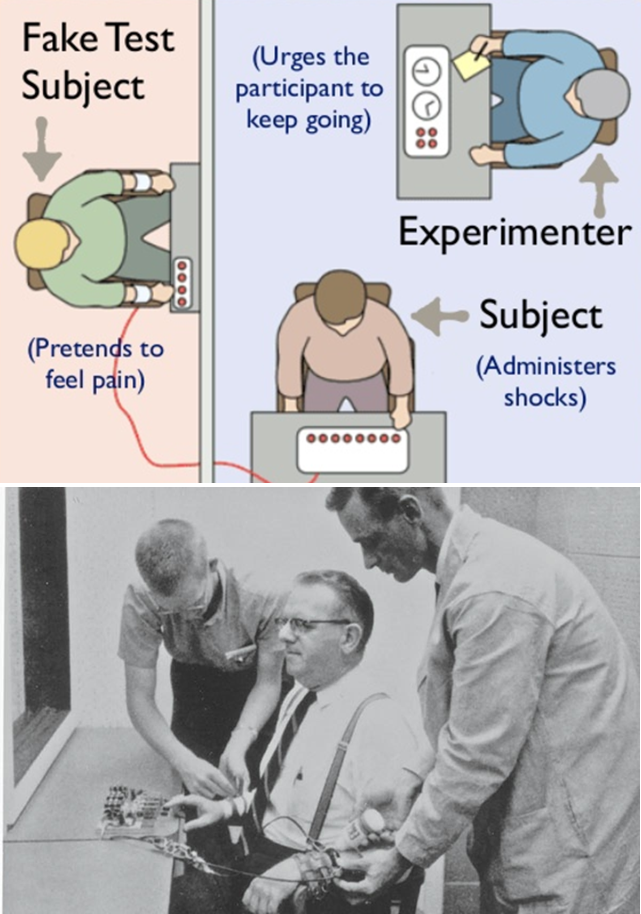 Inzerce v tisku
Yale University
Učitel-žák
40 účastníků 20+



300 V … 100 %
435 V … 63 %
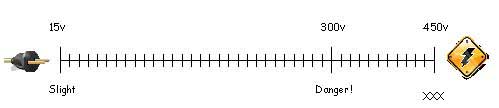 Brno, 2021
Týmy a řízení 
C8995


Opakování
k poznávání

Komunikace

Prezentace

Zpětná vazba

Argumentace
Budování kredibility skrz nonverbální komunikaci
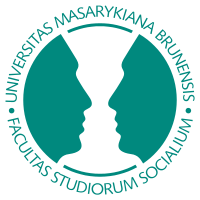 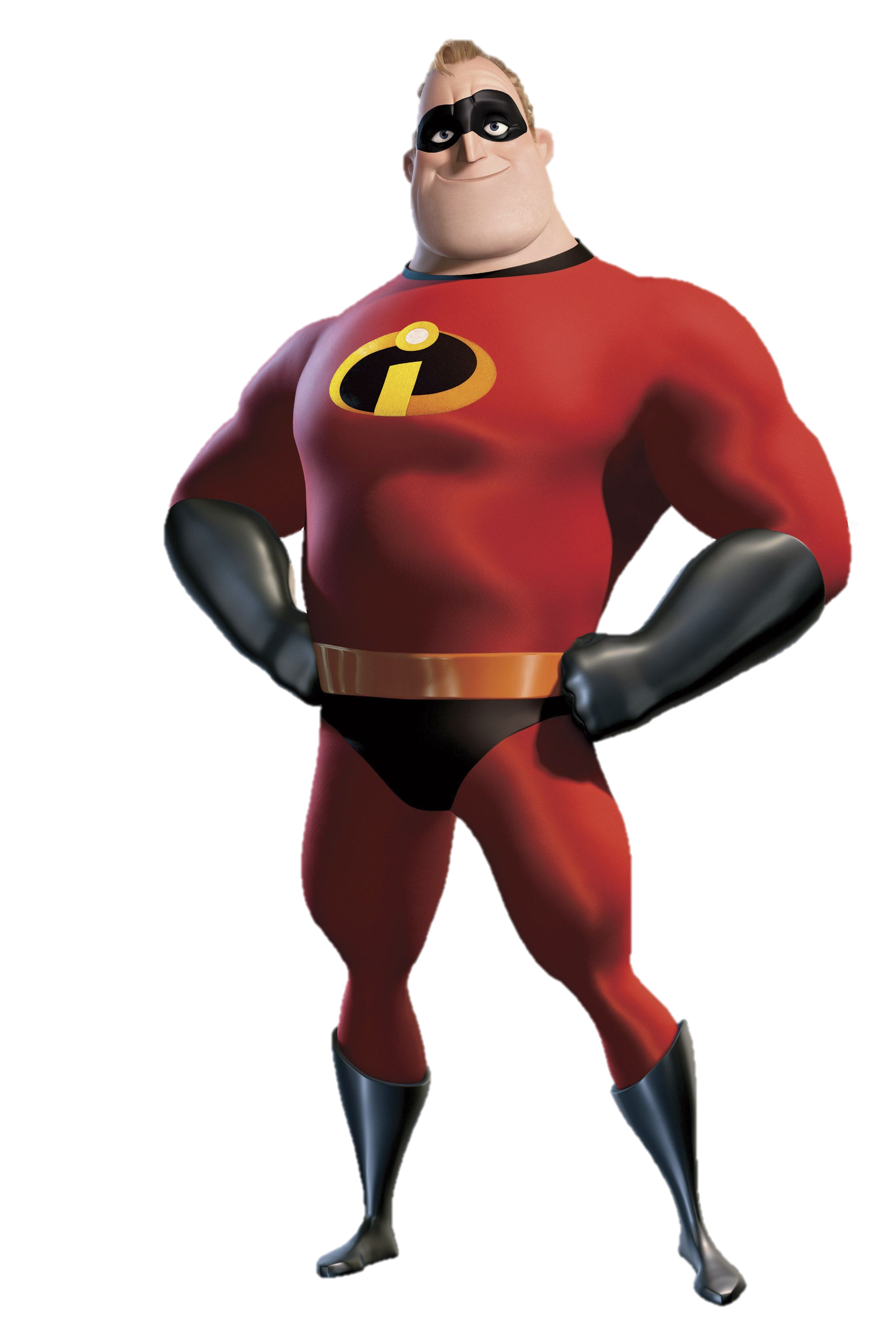 Oční kontakt
Spontánní gestikulace 
používáme obzvlášť, říkáme-li podstatné
Uvolněný a otevřený postoj těla
Práce s hlasem
Výška, hlasitost, rytmus
oblečení
Brno, 2021
Týmy a řízení 
C8995


Opakování
k poznávání

Komunikace

Prezentace

Zpětná vazba

Argumentace
Efekt přesvědčování
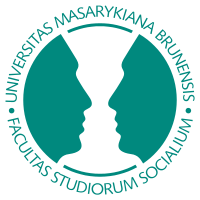 CENTRÁLNÍ CESTA                       PERIFERNÍ CESTA




Dlouhodobý ………. STABILITA POSTOJE …….... Krátkodobý
Těžké změnit ………… REZISTENCE …..….... Lehké změnit
↑……….. KONZISTENCE MEZI POSTOJEM A CHOVÁNÍM….........↓
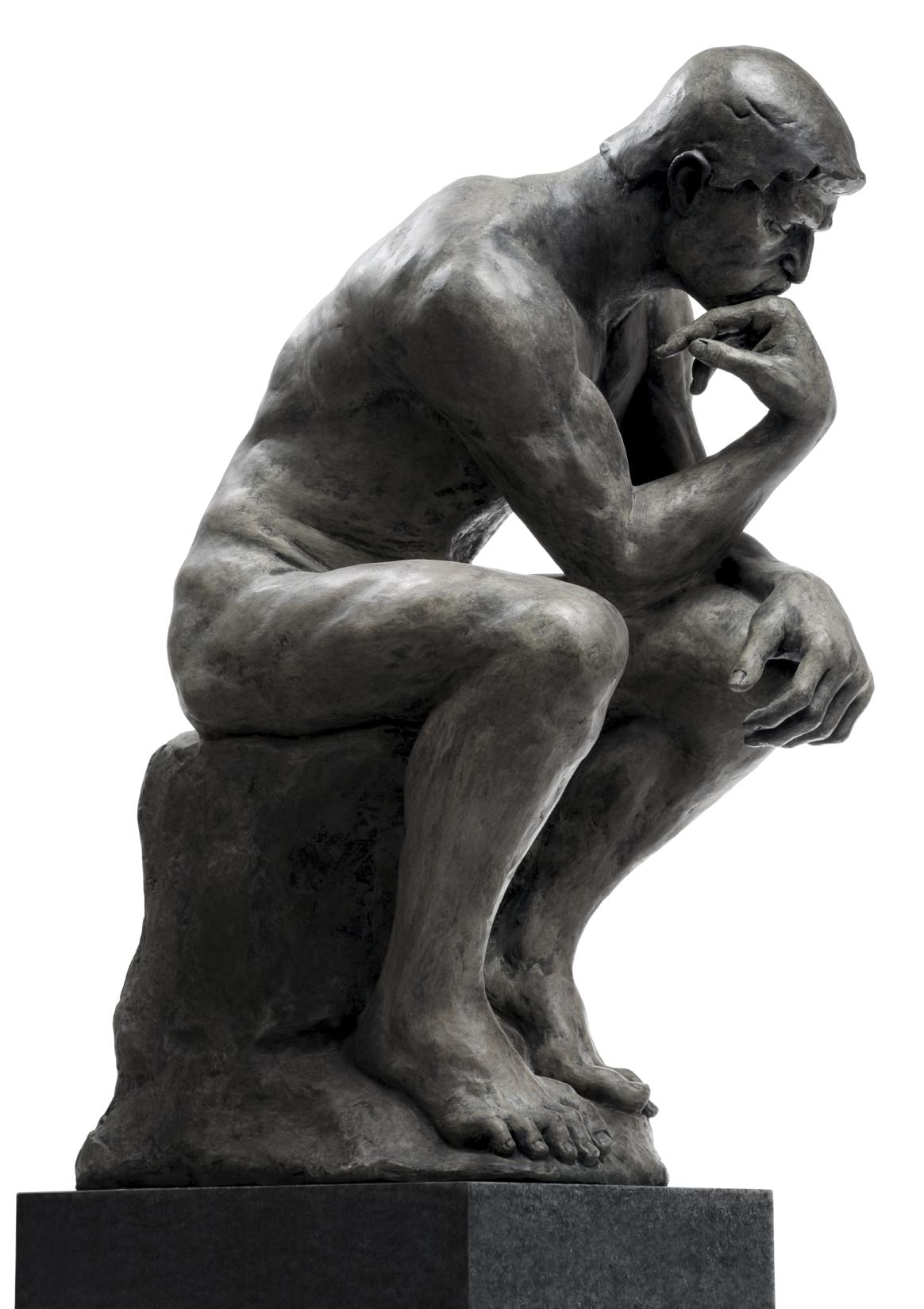 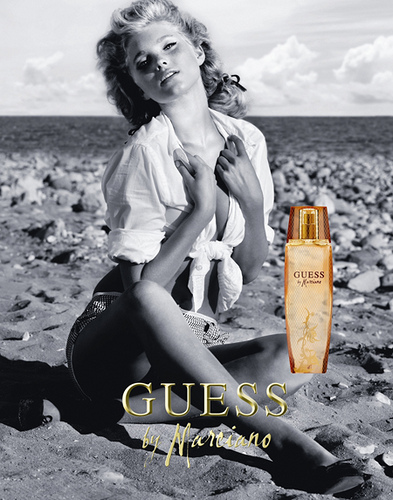 Brno, 2021
Týmy a řízení 
C8995


Opakování
k poznávání

Komunikace

Prezentace

Zpětná vazba

Argumentace
6 principů vlivu dle R. Cialdiniho
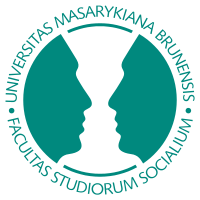 reciprocita
závazek a důslednost
být v souladu s tím, co říkáme/děláme
sociální schválení
oblíbenost
komplimenty, podobnost
autorita
vzácnost
čeho je málo, to chceme víc
+ jednota
Brno, 2021
[Speaker Notes: Cítíme se povinni oplácet dar/chování.
Ti, kterých se zeptáme, zda půjdou volit, půjdou spíš volit.]
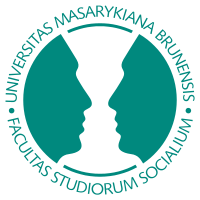 C8995: Týmy, řízení a komunikaceMezilidská komunikace
Mgr. Tomáš Kratochvíl
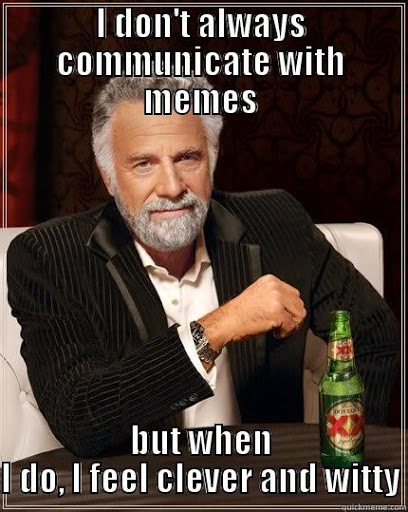 Díky za pozornost!
Brno, 2021